CHÀO MỪNG QUÝ THẦY CÔ VỀ DỰ GIỜ THĂM LỚP
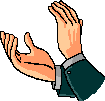 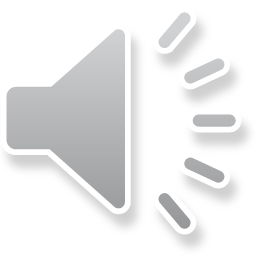 Đồng hồ chỉ mấy giờ ?
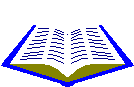 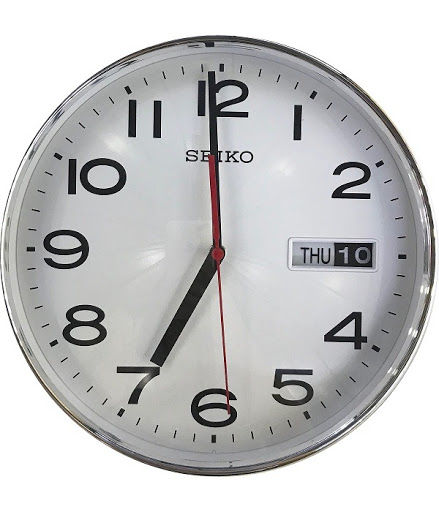 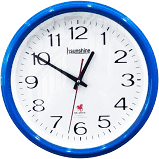 Bài Toán Liên Quan Đến Rút Về Đơn Vị
Môn Toán lớp 3
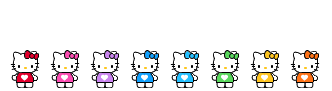 Bài toán 1 : Có 35l mật ong chia đều vào 7 can. Hỏi mỗi can có mấy lít mật ong ?
Bài toán 2: Có 35l mật ong chia đều vào 7 can. Hỏi 2 can có mấy lít mật ong ?
Ghi nhớ : Khi giải “Bài toán liên quan đến rút về đơn vị”, ta thường tiến hành theo hai bước như sau:
Bước 1 : Tìm giá trị 1 phần (thực hiện phép chia)
Bước 2: Tìm giá trị nhiều phần đó (thực hiện phép nhân)
Bài tập 1 : Có 24 viên thuốc chứa đều trong 4 vỉ .Hỏi 3 vỉ thuốc đó có bao nhiêu viên thuốc ?
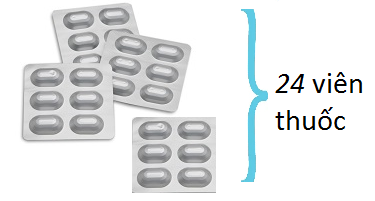 Bài tập 2: Có 28 kg gạo đựng đều trong 7 bao. Hỏi 5 bao đó có bao nhiêu ki-lô-gam gạo ?
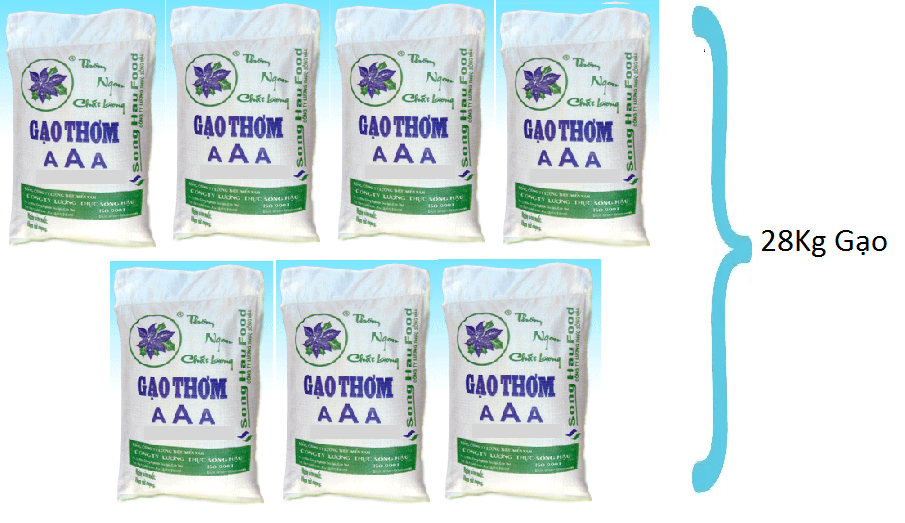 Trò chơi : Ai nhanh, ai đúng Hãy chọn đáp án đúng
Có 9 bông hoa chia đều cho 3 bạn. Hỏi 2 bạn
 có bao nhiêu bông hoa ?
         A. 
         B. 
         C. 
         D.
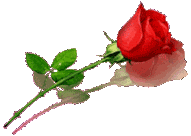 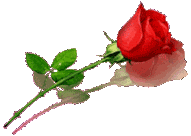 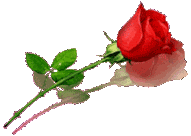 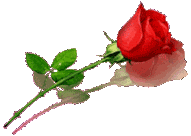 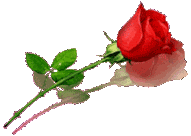 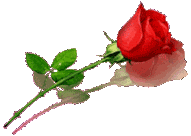 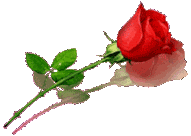 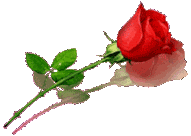 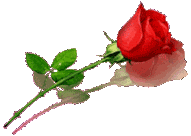 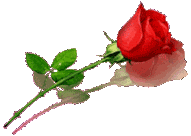 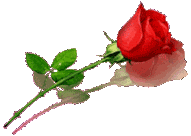 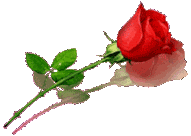 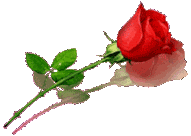 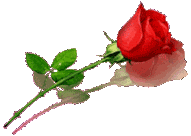 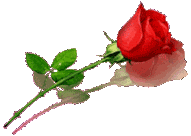 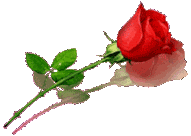 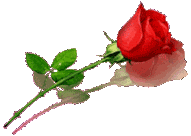 Đáp án đúng : D. 6 bông hoa
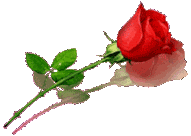 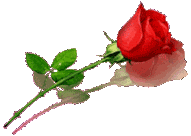 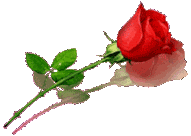 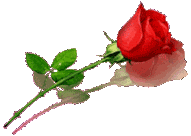 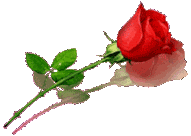 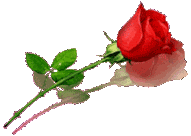 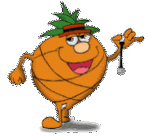 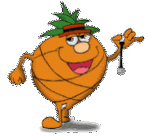 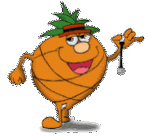 KÍNH CHÚC QUÝ THẦY CÔ VÀ CÁC EM MẠNH KHỎE, HẠNH PHÚC !